Weather and seasons Lesson 0b
How Can We Describe Our Weather?
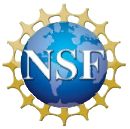 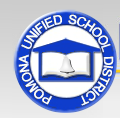 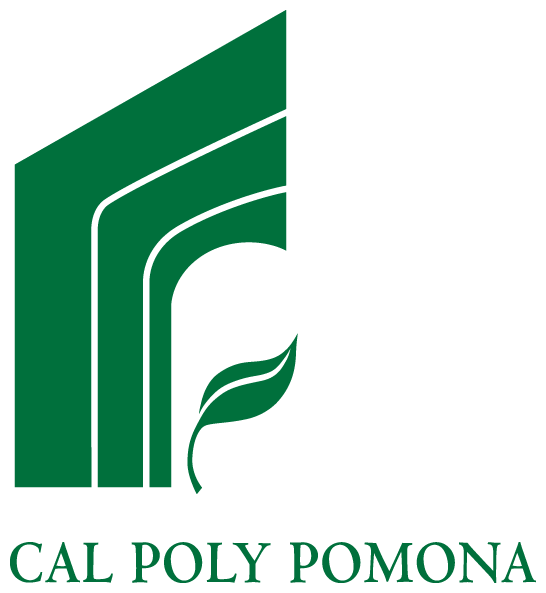 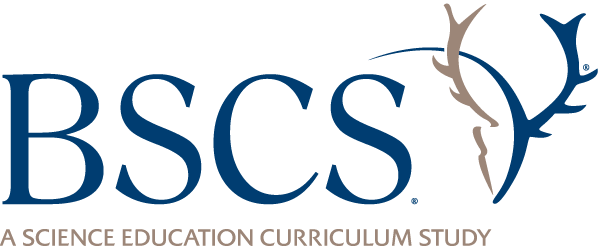 Review: What Did We Learn about Weather?
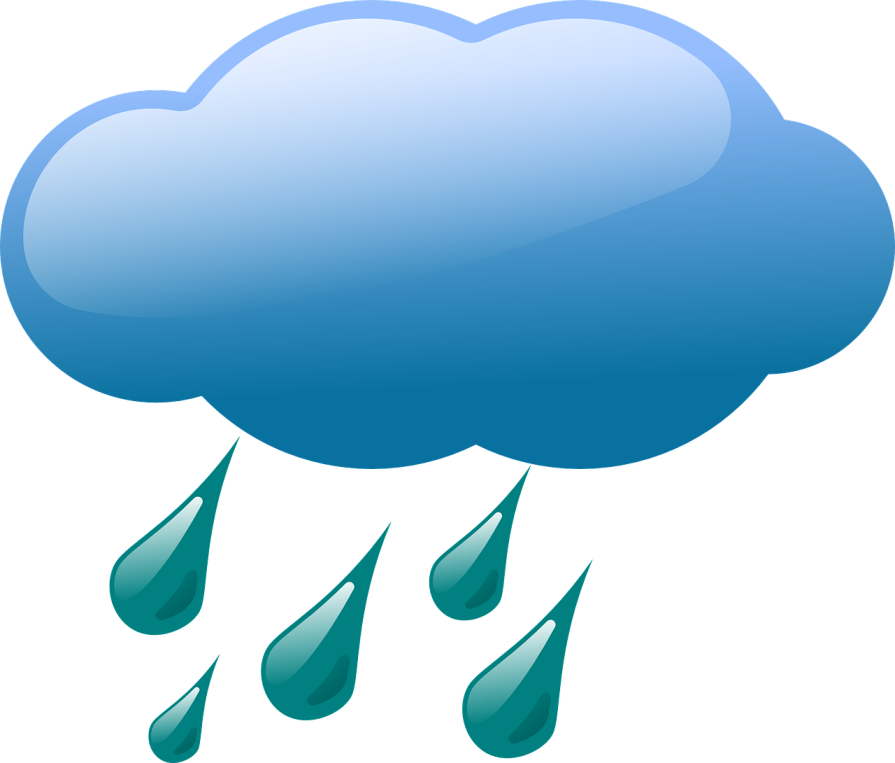 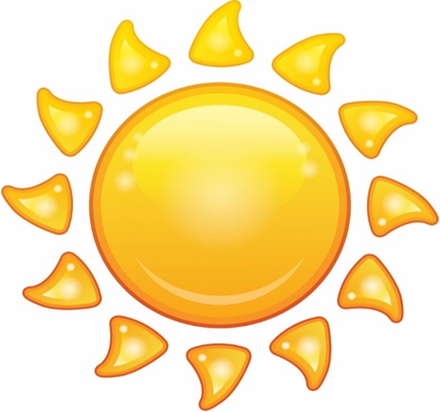 Courtesy of Clker-Free-Vector-Images/Pixabay.com
Courtesy of BSCS
What Is the Weather Like Outside?
We can see and feel what the weather is like outside.
We can see if it’s sunny or cloudy.
We can see and feel the wind and rain.
Our bodies tell us if it’s hot or cold.
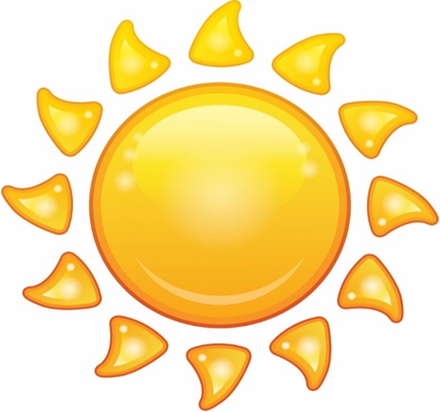 Courtesy of BSCS
Today’s Focus Question
How can we describe our weather?
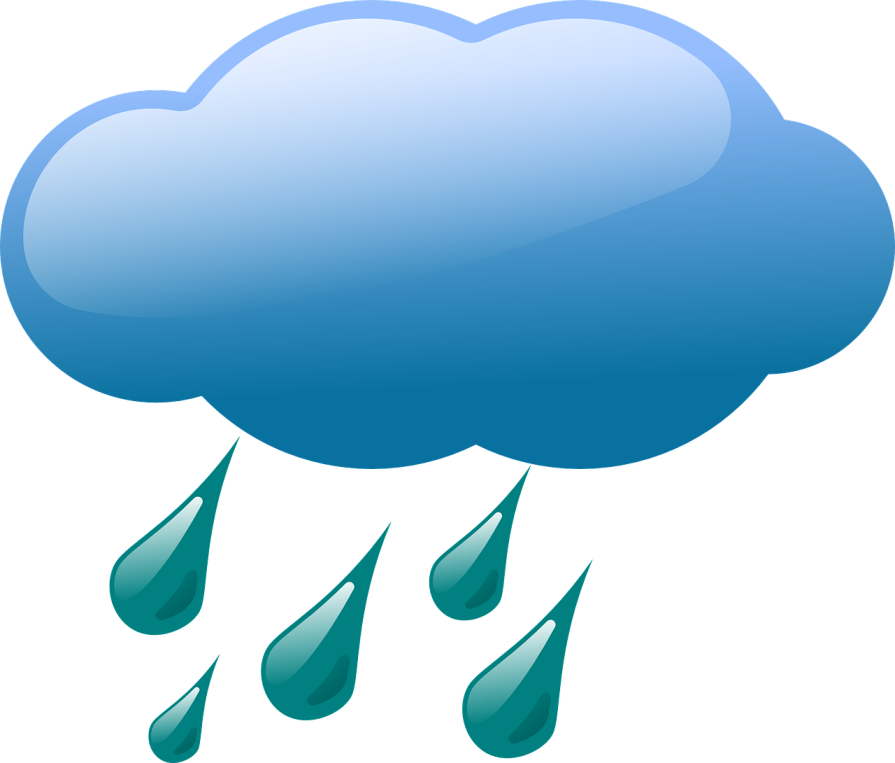 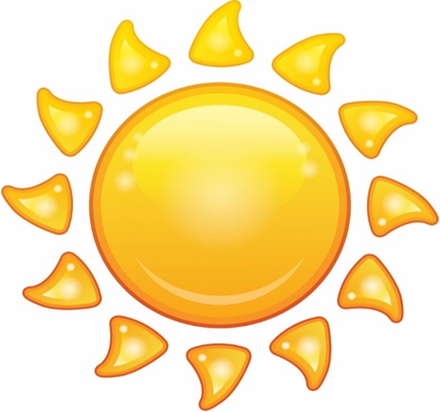 Courtesy of Clker-Free-Vector-Images/Pixabay.com
Courtesy of BSCS
Let’s Observe Our Weather!
What weather might we observe outside?
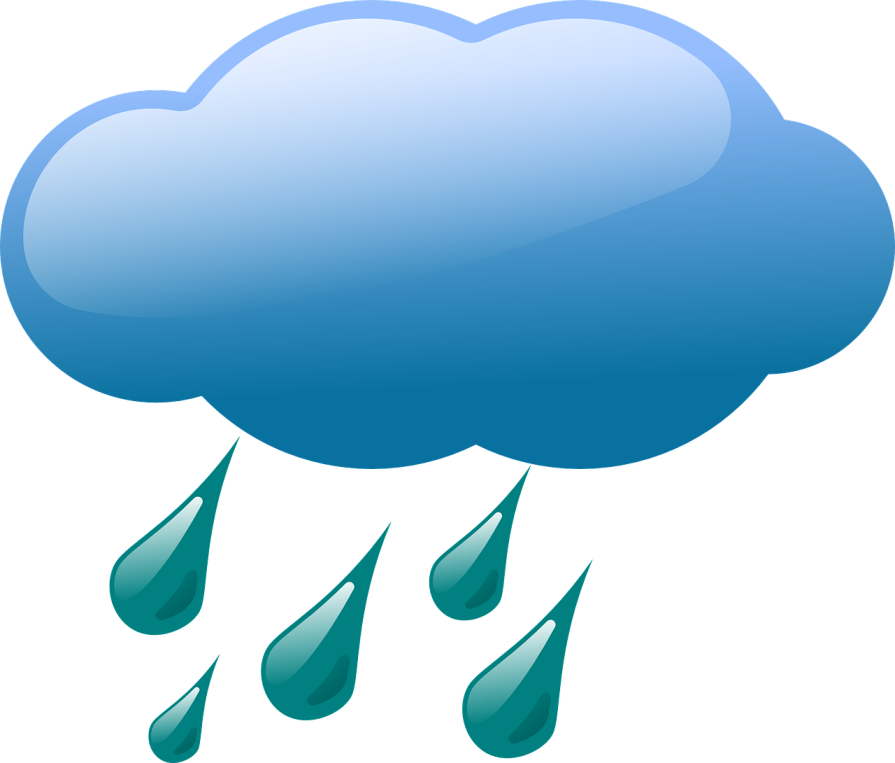 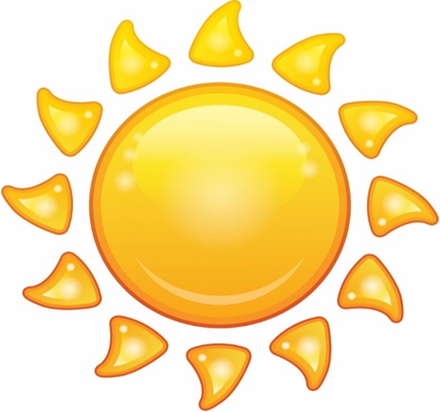 Courtesy of Clker-Free-Vector-Images/Pixabay.com
Courtesy of BSCS
What Did You Observe about the Weather?
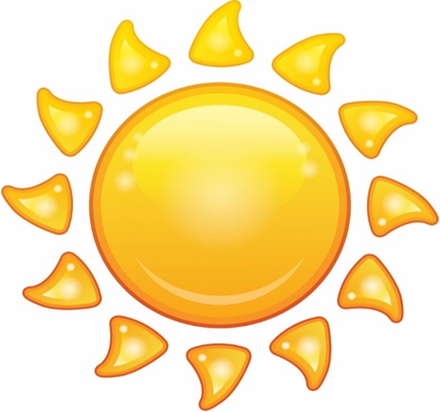 What did you observe about our weather outside?
Use words from our class chart to describe the weather you saw and felt.
Courtesy of BSCS
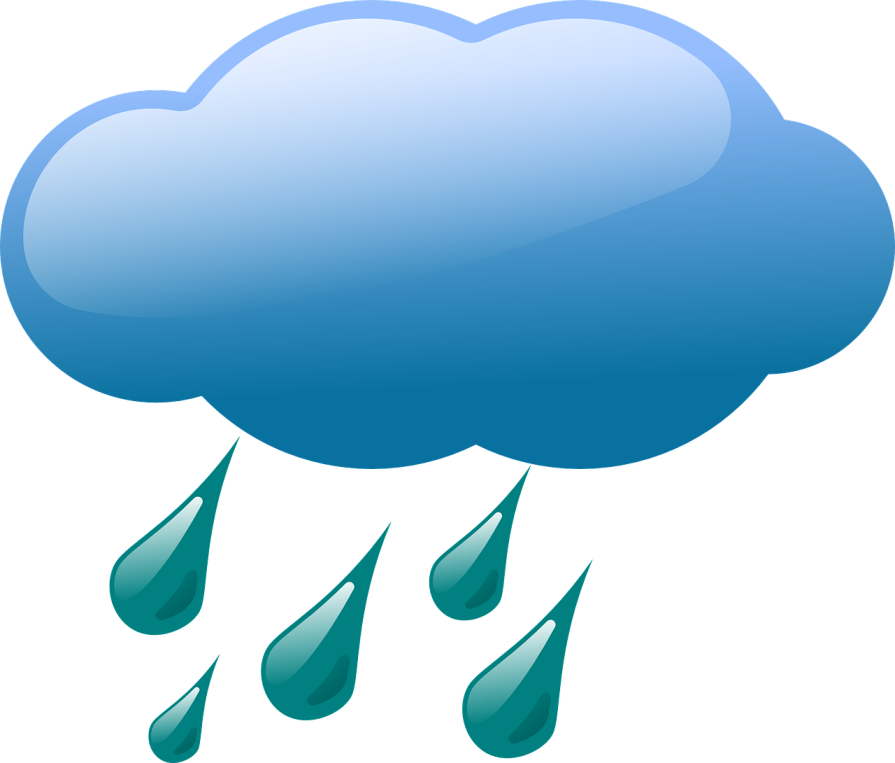 Courtesy of Clker-Free-Vector-Images/Pixabay.com
Let’s Summarize!
Our focus question: How can we describe our weather?
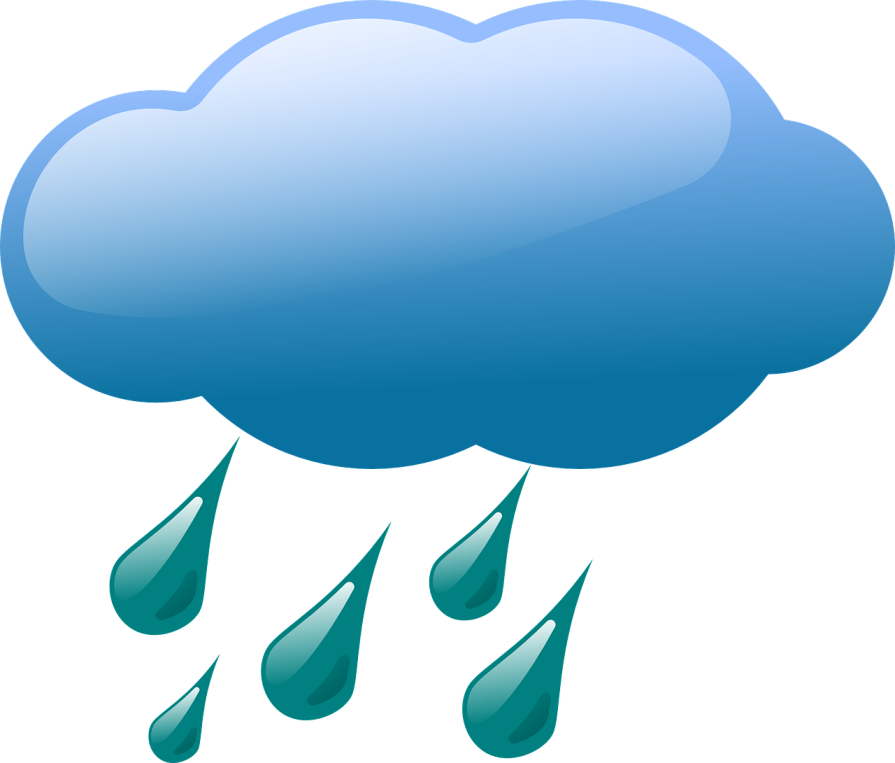 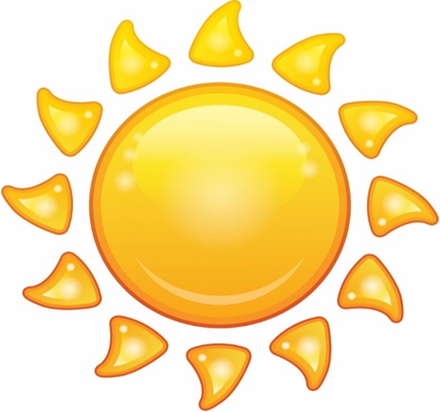 Courtesy of Clker-Free-Vector-Images/Pixabay.com
Courtesy of BSCS
Let’s Summarize!
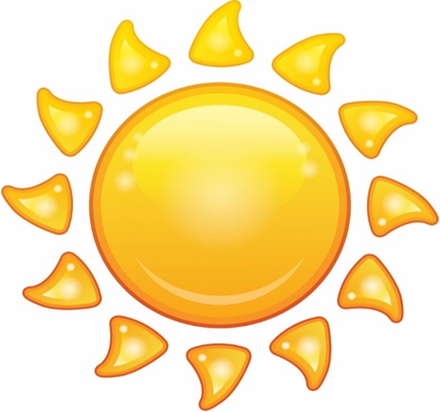 Weather is what it looks like and feels like outside.
Courtesy of BSCS
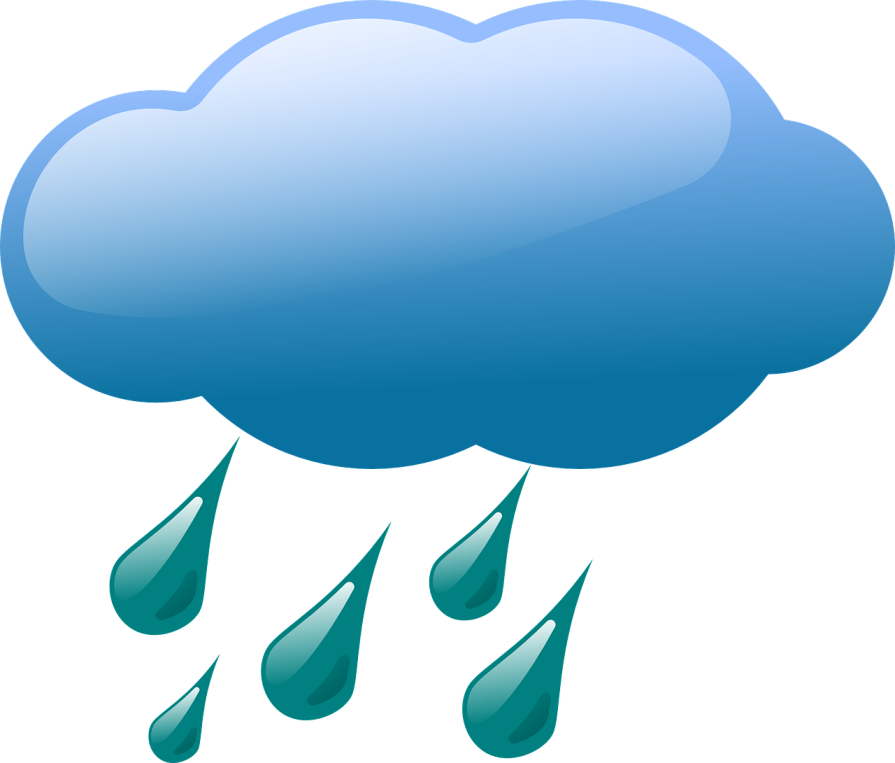 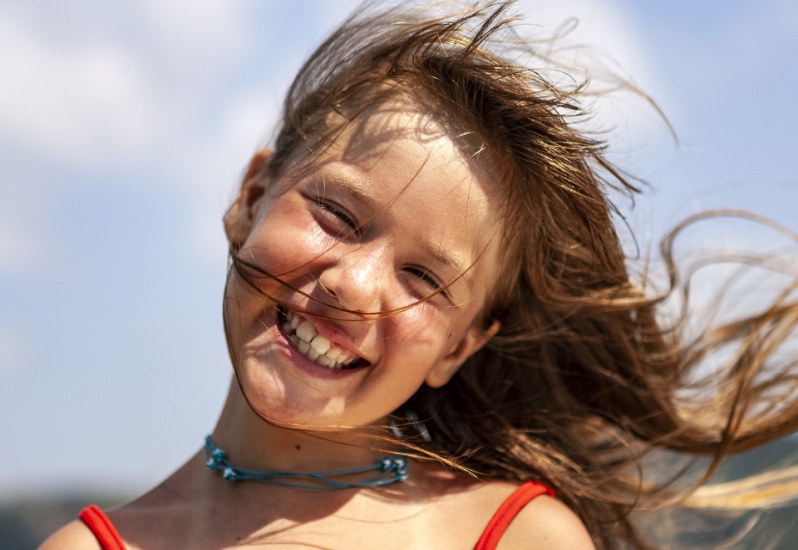 Courtesy of Clker-Free-Vector-Images/Pixabay.com
Photo courtesy of Hulki Okan Tabak/Pixabay.com
Let’s Summarize!
Today we went outside to observe our weather. Then we used weather words to describe what we saw and felt.
Our weather report: It’s partly cloudy and warm, with a little wind and no rain.
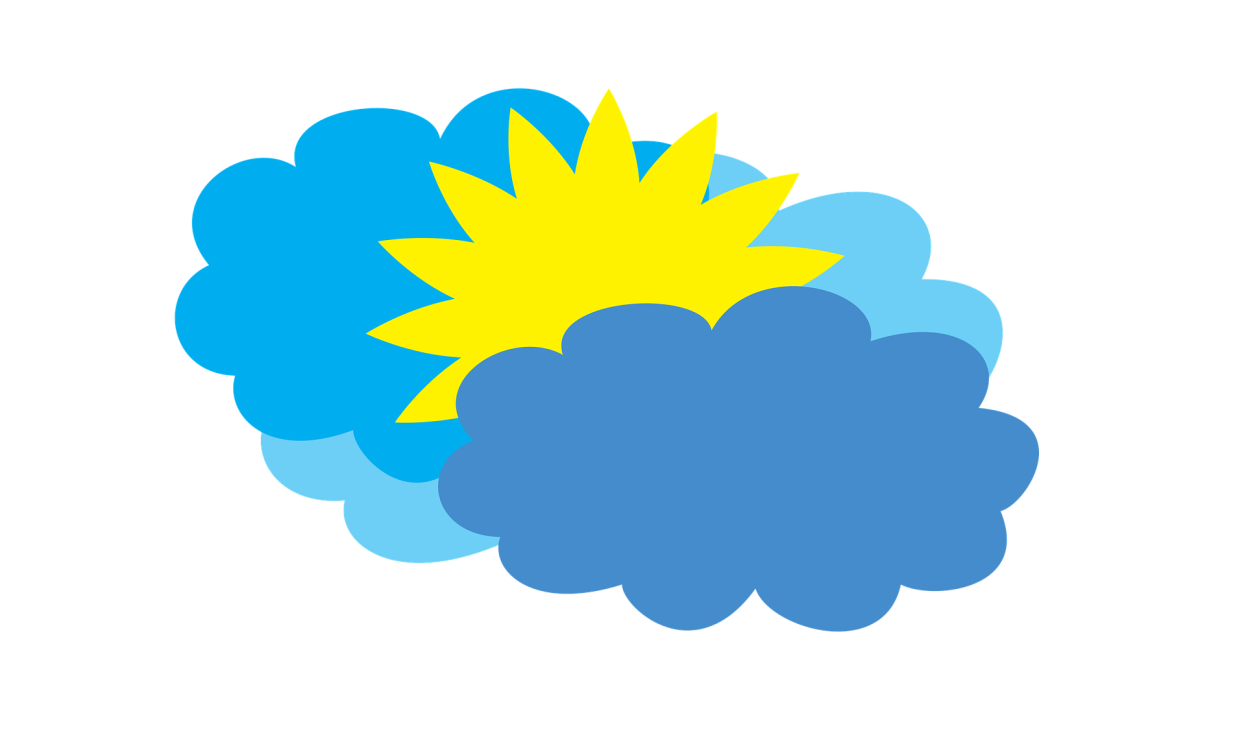 Courtesy of Marketa Markova/Pixabay.com
Next Time
We can measure temperatures to tell how hot or cold it is outside.
Next time, you’ll learn how to measure temperatures with a thermometer. 
You’ll also learn how to record the temperatures you measure.
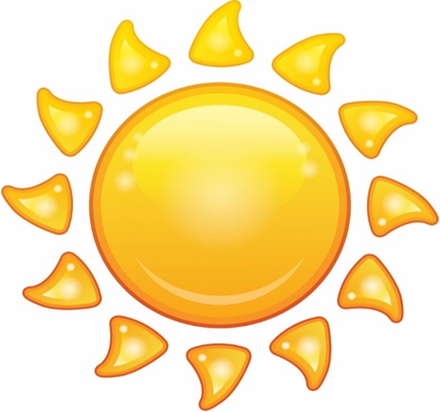 Courtesy of BSCS